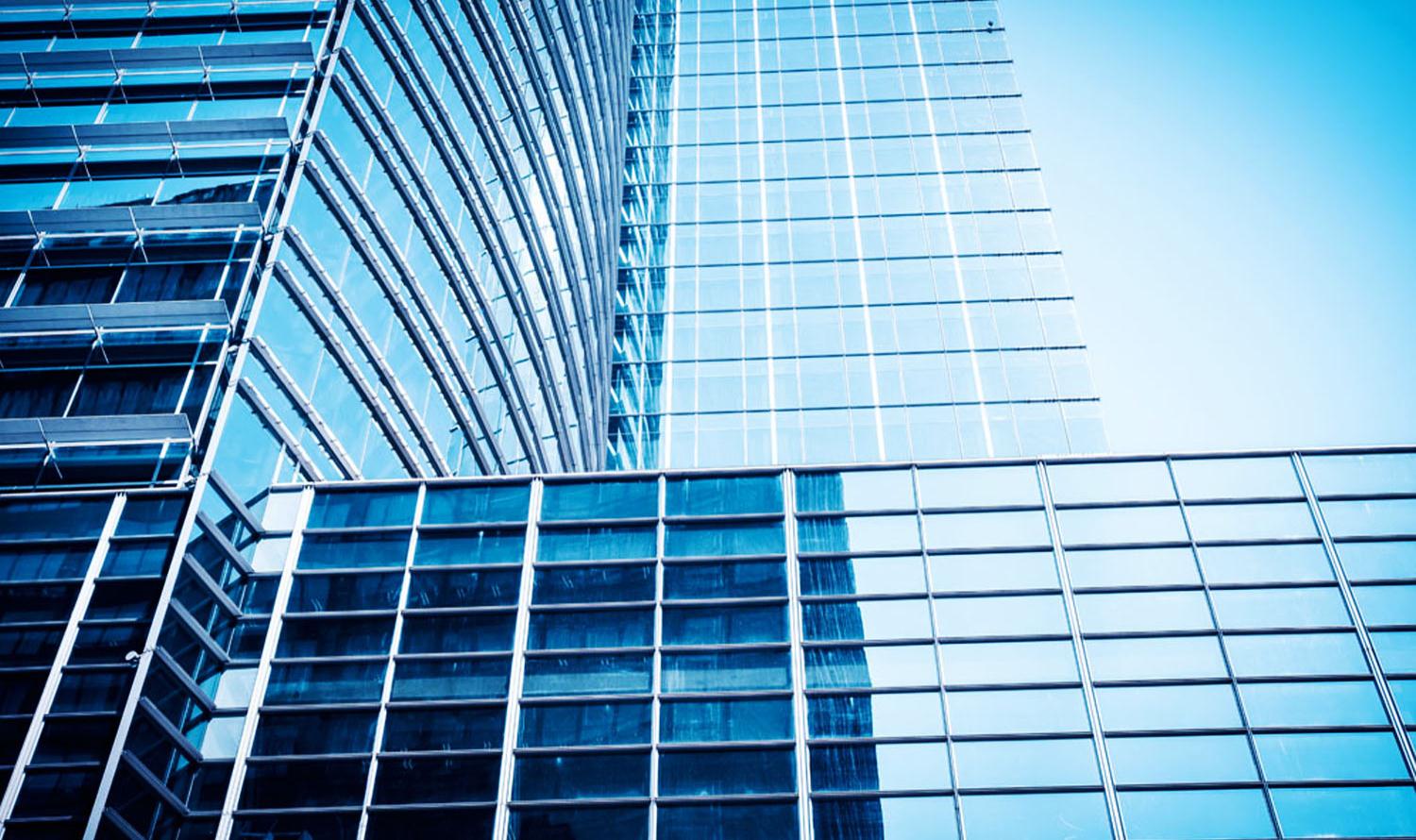 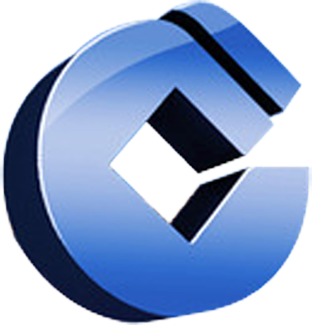 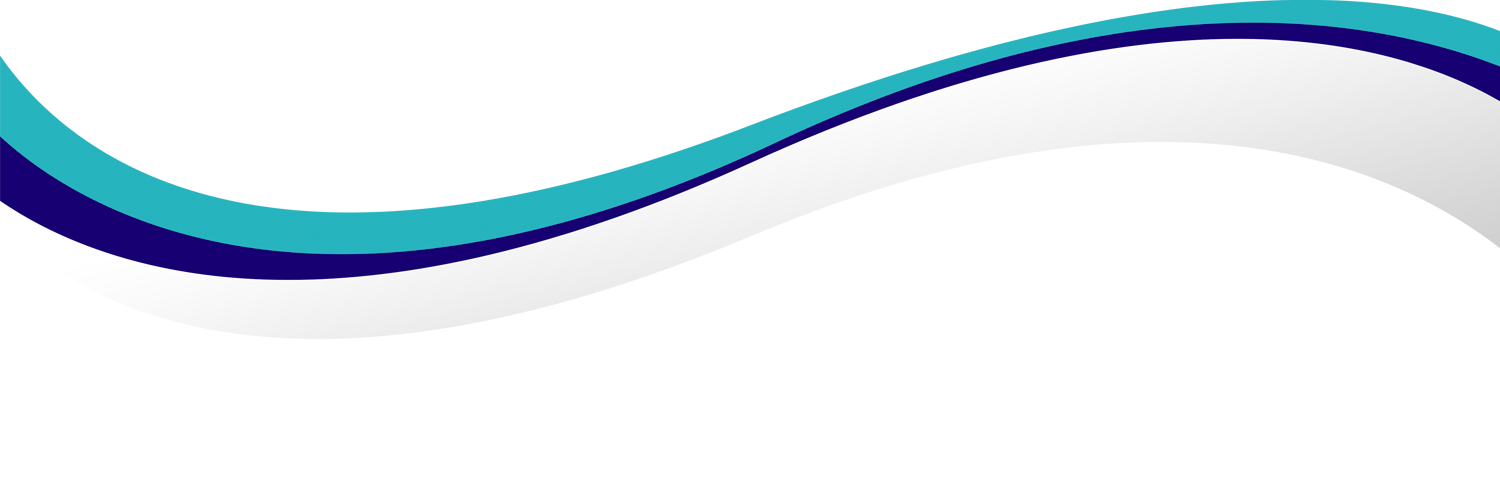 20XXPOWERPOINT
建设银行PPT模板
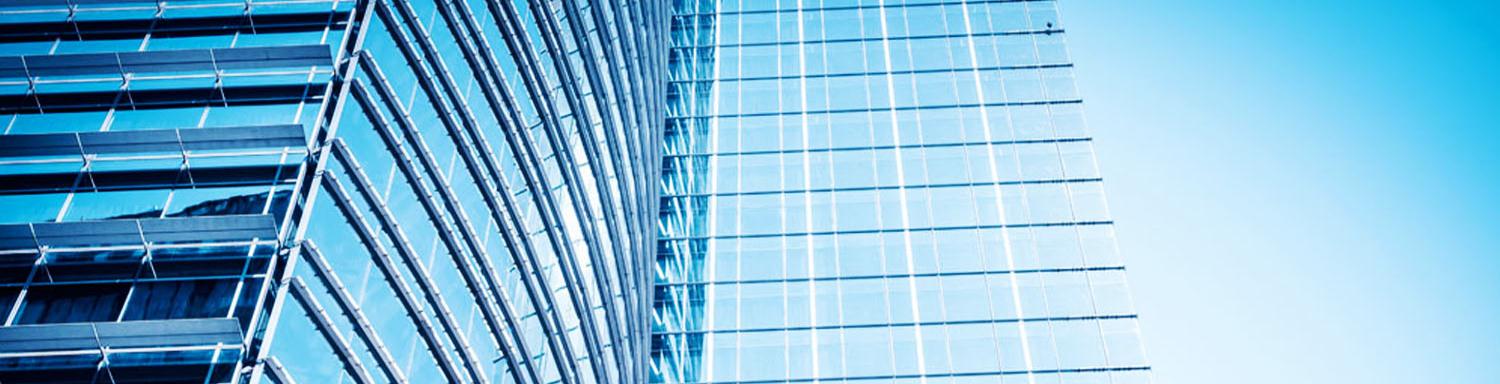 目 录
1
3
请在此处输入您的文本
请在此处输入您的文本
4
2
请在此处输入您的文本
请在此处输入您的文本
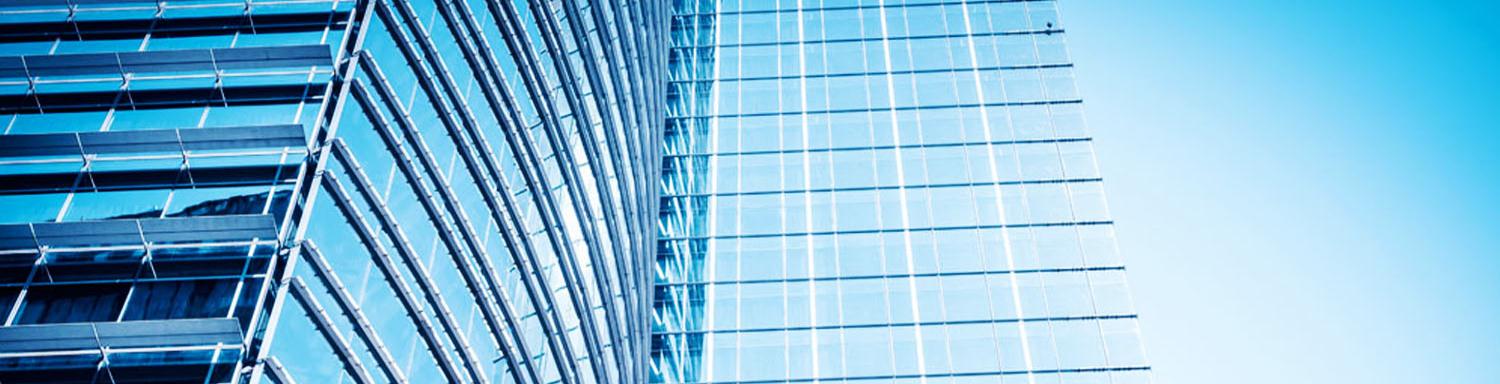 过渡页
第一部分
单击此处添加文字内容
单击此处添加文字
单击此处添加文字
点击添加文本点击添加文本
点击添加文本点击添加文本
点击添加文本点击添加文本
分标题一
分标题二
分标题三
添加标题
您的标题写在这里
A
您的内容打在这里，或通过复制您的文本后在此框中选择粘贴并选择只保留文字您的内容打在这里
您的标题写在这里
B
您的内容打在这里，或通过复制您的文本
点击添加文本
点击添加文本
点击添加文本
点击添加文本
点击添加文本
点击添加文本
点击添加文本
点击添加文本
点击添加文本
点击添加文本
点击添加文本
点击添加文本
点击添加文本
点击添加文本
点击添加文本
点击添加文本
点击添加标题
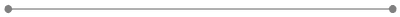 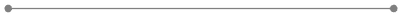 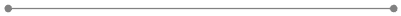 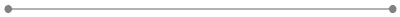 添加文本
单击添加段落文字
单击添加段落文字
添加文本
添加文本
标题
单击添加段落文字
单击添加段落文字
单击添加段落文字
单击添加段落文字
添加文本
添加文本
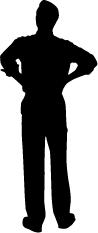 单击此处添加段落文字内容
5%
单击此处添加段落文字内容
10%
单击此处添加段落文字内容
25%
单击此处添加段落文字内容
28%
单击此处添加段落文字内容
32%
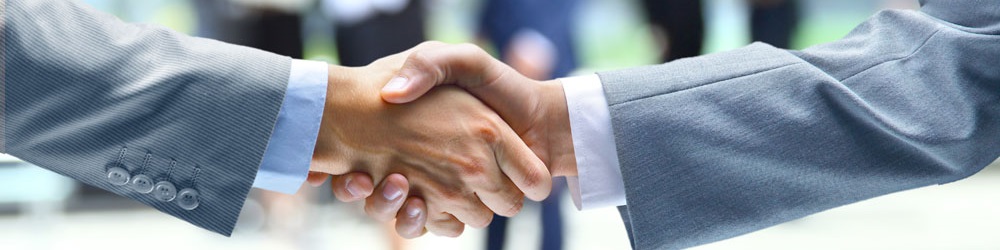 过渡页
第二部分
单击此处添加文字内容
单击此处添加文字
单击此处添加文字
在此插入内容
在此插入内容
点击录
入内容
点击录
入内容
在此插入内容
在此插入内容
在此插入内容
在此插入内容
点击录
入内容
点击录
入内容
在此插入内容
在此插入内容
单击此处添加文字
单击此处添加文字
单击此处添加文字
单击此处添加文字
写入文本
写入文本
写入文本
写入文本
单击此处添加文字
单击此处添加文字
单击此处添加文字
单击此处添加文字
标题
标题
标题
添加文本说明内容
添加文本说明内容
添加文本说明内容
添加文本说明内容
添加文本说明内容
添加文本说明内容
添加文本说明内容
添加文本说明内容
添加文本说明内容
标题
标题
标题
添加文本说明内容
添加文本说明内容
添加文本说明内容
添加文本说明内容
添加文本说明内容
添加文本说明内容
添加文本说明内容
添加文本说明内容
添加文本说明内容
添加文字
点击此处添加内容此处添加内容
点击此处添加内容此处添加内容
点击此处添加内容此处添加内容
添加文字
点击此处添加内容此处添加内容
添加文字
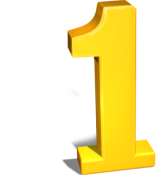 点击此处添加内容此处添加内容
点击此处添加内容此处添加内容
1/3
2/3
点击添加文本点击添加文本
点击添加文本点击添加文本
单击此处添加段落文字内容
单击此处添加段落文字内容
单击此处添加段落文字内容
单击此处添加段落文字内容
单击此处添加段落文字内容
单击此处添加段落文字内容
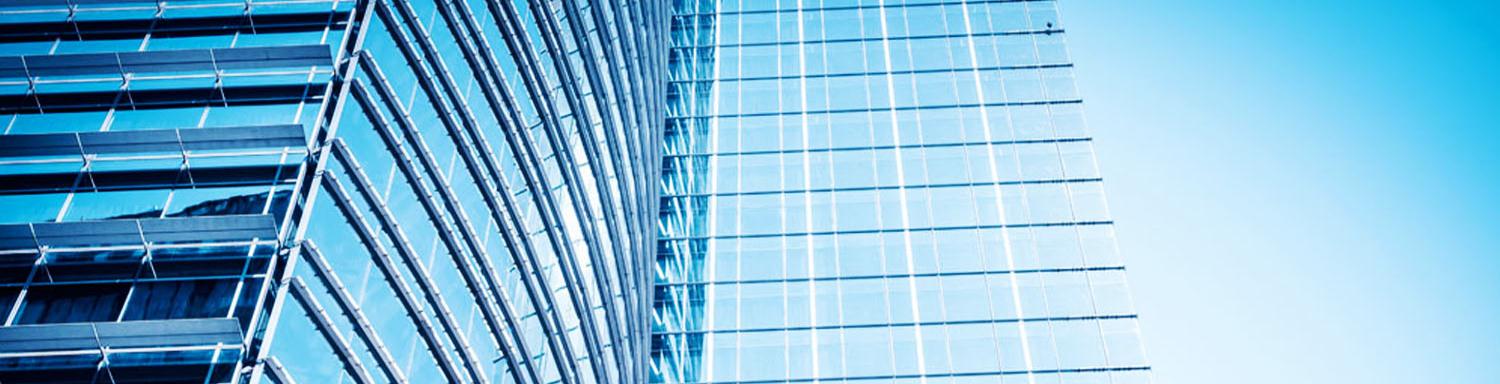 过渡页
第三部分
单击此处添加文字内容
单击此处添加文字
单击此处添加文字
标题内容
点击添加文本
点击添加文本
标题内容
点击添加文本
点击添加文本
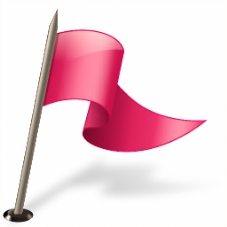 标题内容
点击添加文本
点击添加文本
单击此处添加段落文字内容
单击此处添加段落文字内容
此处添加标题
点击此处添加段落文本
点击此处添加段落文本
此处添加标题
点击此处添加段落文本
点击此处添加段落文本
2009
2010
2018
2019
20XX
此处添加标题
点击此处添加段落文本
点击此处添加段落文本
此处添加标题
点击此处添加段落文本
点击此处添加段落文本
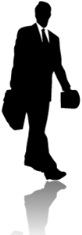 单击添加
单击添加内容文字
单击添加
单击添加
单击添加
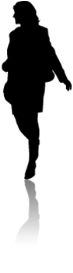 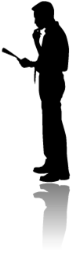 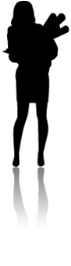 单击添加内容文字
单击添加内容文字
单击添加内容文字
点击录
入内容
点击此处输入文字
点击此处输入文字
点击录
入内容
点击录
入内容
点击此处输入文字
点击此处输入文字
点击此处输入文字
点击此处输入文字
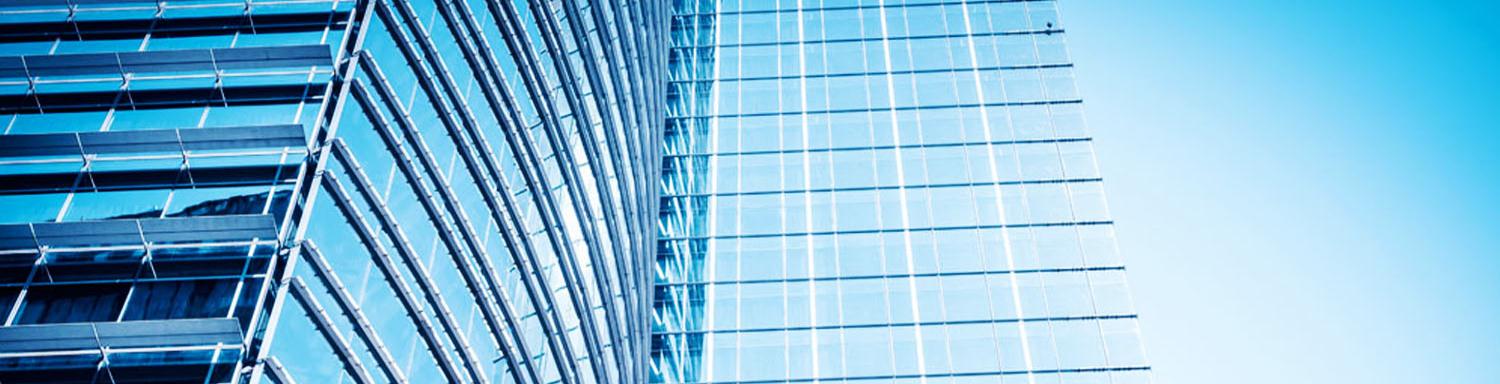 过渡页
第四部分
单击此处添加文字内容
单击此处添加文字
单击此处添加文字
1
1
2
2
点击此处输入文字
点击此处输入文字
点击此处输入文字
点击此处输入文字
20XX年
10 条成绩，点击添加文本
10 条成绩，点击添加文本
2019年
10 条成绩，点击添加文本
2015年
10 条成绩，点击添加文本
2011年
在此插入内容
在此插入内容
在此插入内容
在此插入内容
在此插入内容
在此插入内容
添加标题
在此插入内容
在此插入内容
在此插入内容
在此插入内容
标题一
添加文本说明内容添加文本说明内容添加文本说明内容添加文本说明内容添加文本说明内容添加文本说明内容添加文本说明内容添加内容
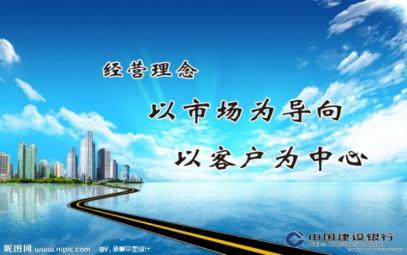 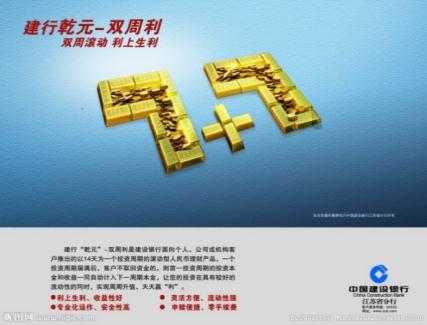 标题二
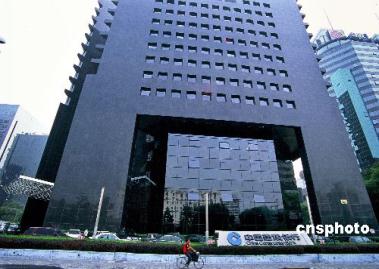 添加文本说明内容添加文本说明内容添加文本
标题三
添加文本说明内容添加文本说明内容添加文本说明内容添加文本说明内容添加内容
单击此处
添加文字
单击此处
添加文字
单击此处
添加文字
单击此处添加文字
单击此处添加文字内容  单击此处添加文字内容
单击此处添加文字内容  单击此处添加文字内容
单击此处添加文字内容  单击此处添加文字内容
标题文字内容
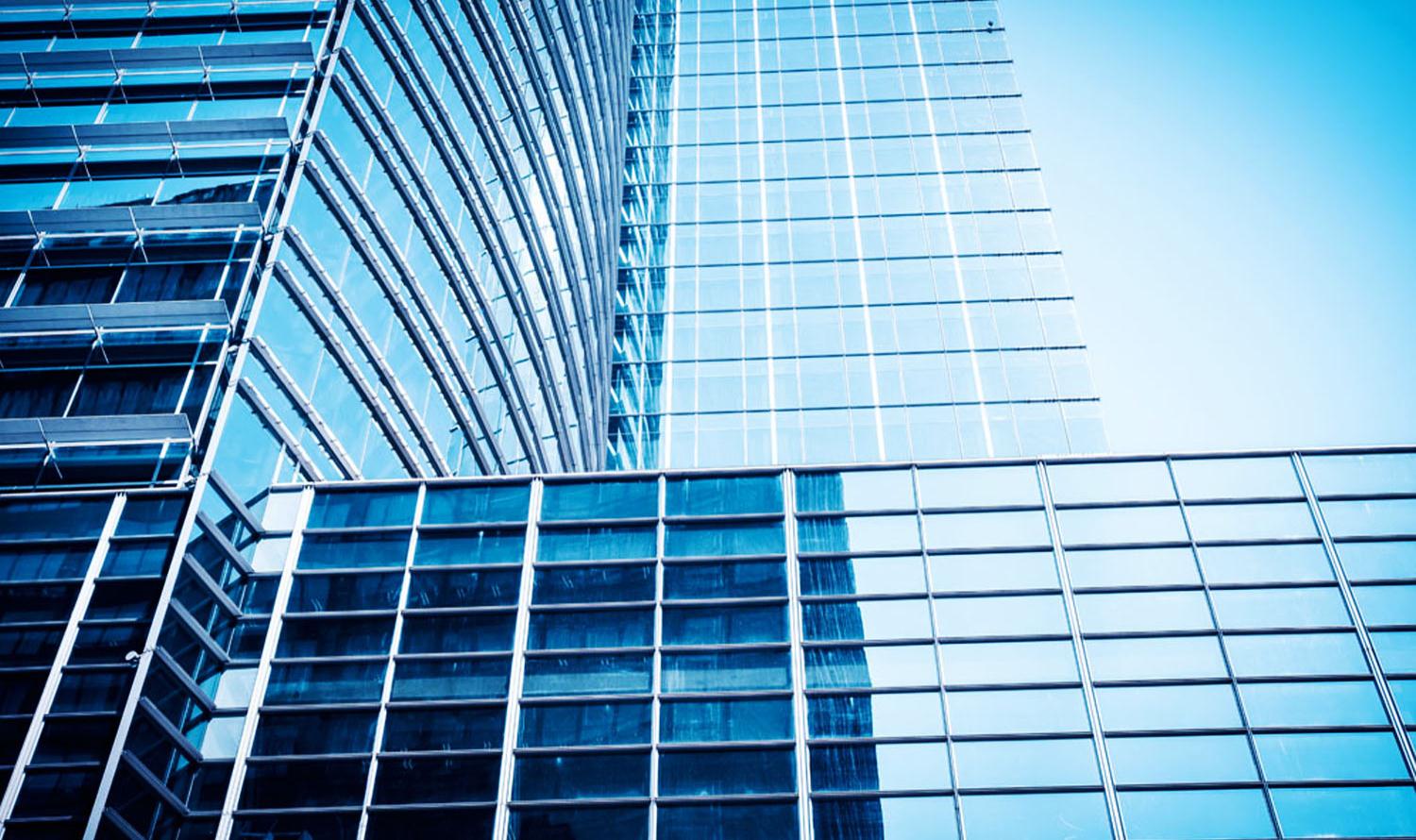 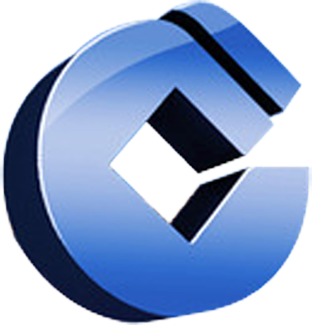 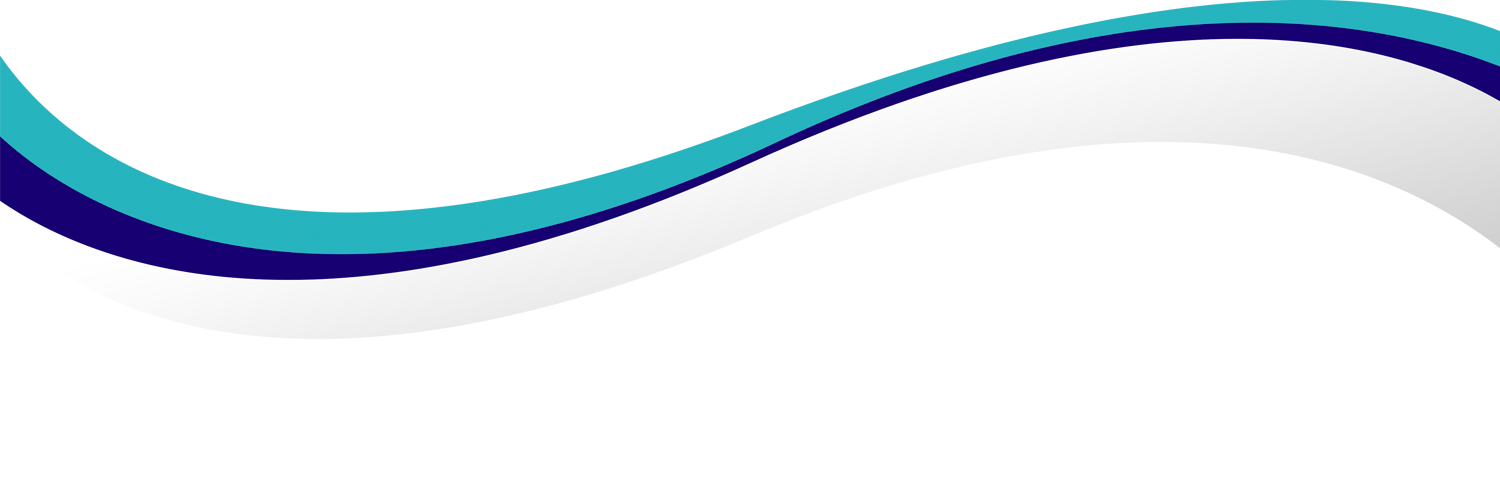 20XXPOWERPOINT
感谢观看 THANKS